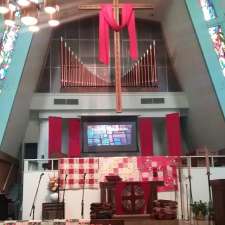 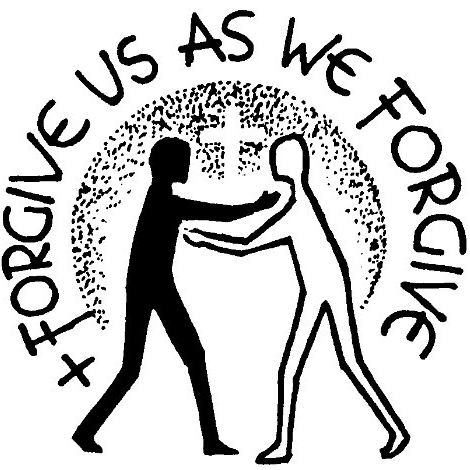 Christ Lutheran
Church
Long Beach, CA
All are welcome and we really mean ALL!
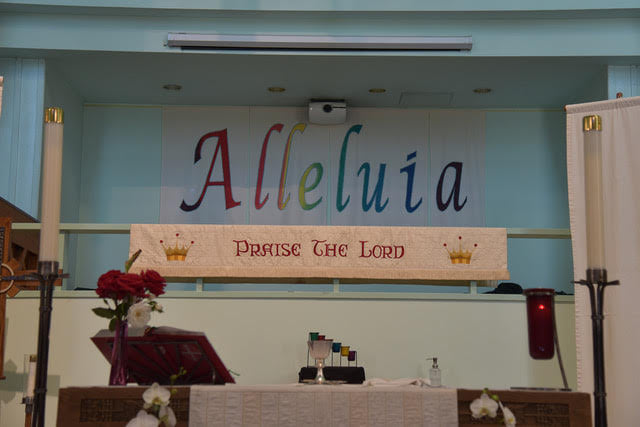 Robyn Strain
Senior Consultant
Holy Cow! Consulting
5/8/2021
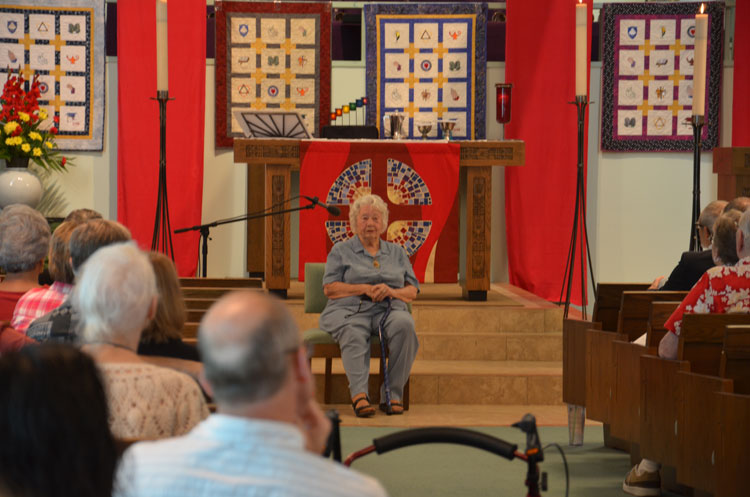 SIX FACTORS THAT CHARACTERIZE HEALTHY CONGREGATIONS
=focus on clergy
=focus on education/formation
=focus on readiness for ministry
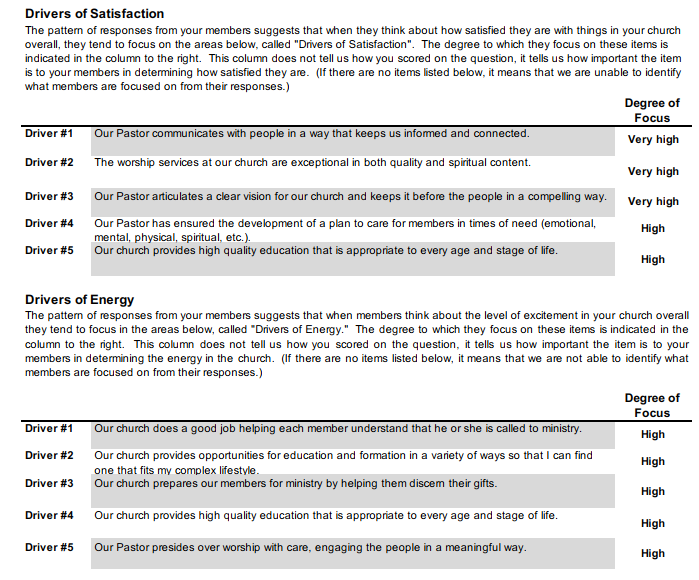 DRIVERS
High Energy
High Energy
Low Satisfaction
Chaos
Transformational
Low Satisfaction
High Satisfaction
Low Energy
Low Satisfaction
Low Energy
High Satisfaction
Low Energy
Dissatisfaction is a NecessaryMotivating Factor for Change
We as humans do not typically change 
things we are satisfied with
CRITICAL SUCCESS FACTORS
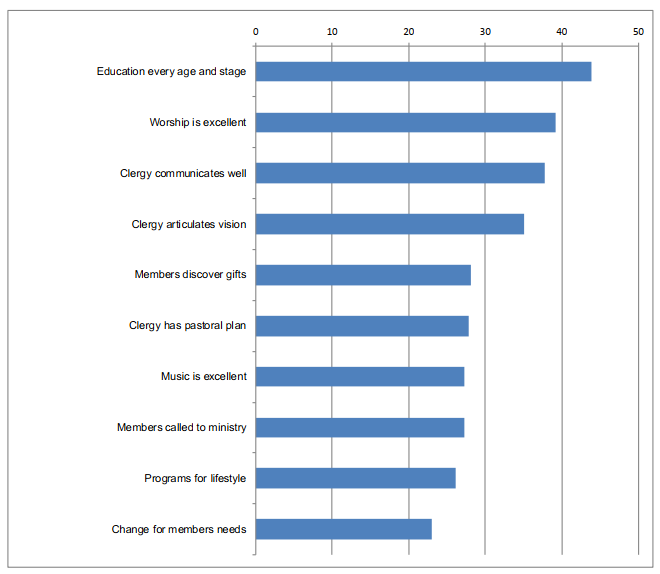 These are important to most people.
Most believe improvement is needed.
=focus on clergy
=focus on education/formation
=focus on readiness for ministry
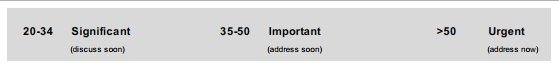 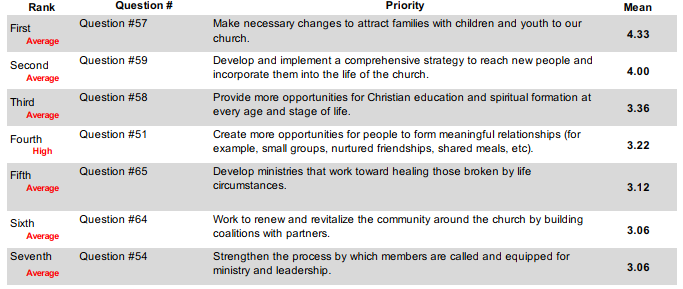 PRIORITIES FOR THE FUTURE
Unusual priorities FOR THE FUTURE
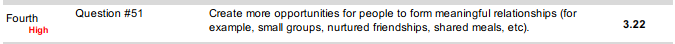 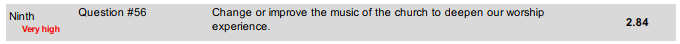 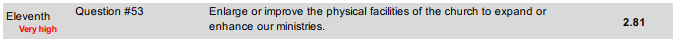 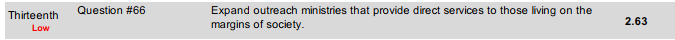 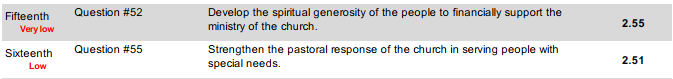 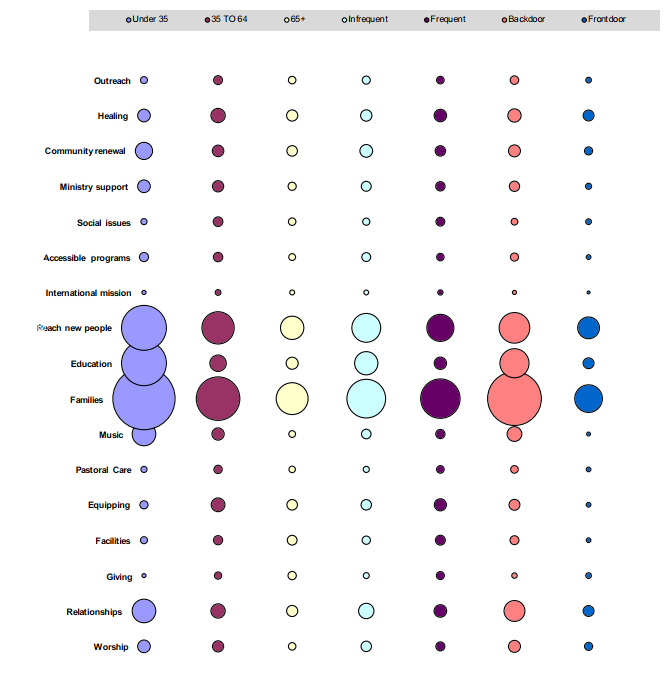 The bubble chart
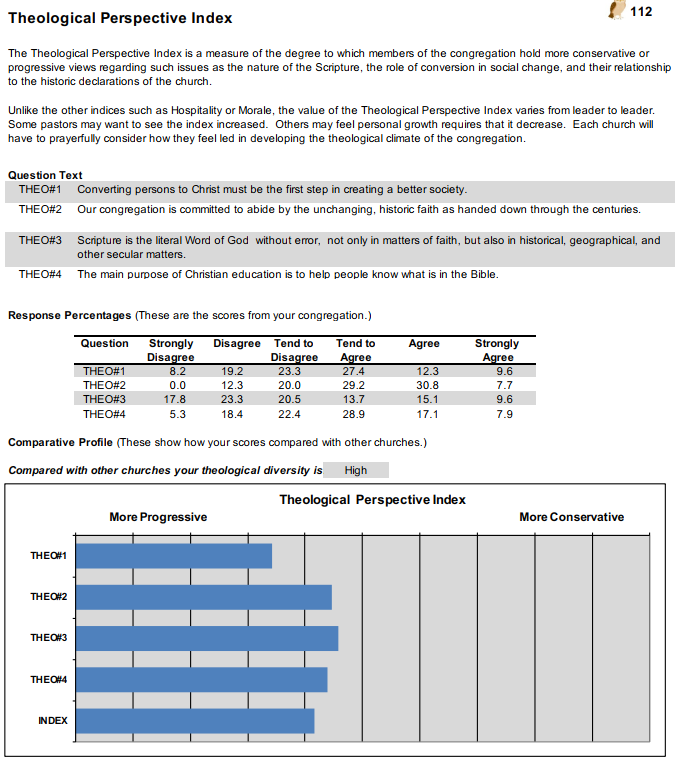 Descriptive Map
Adaptable
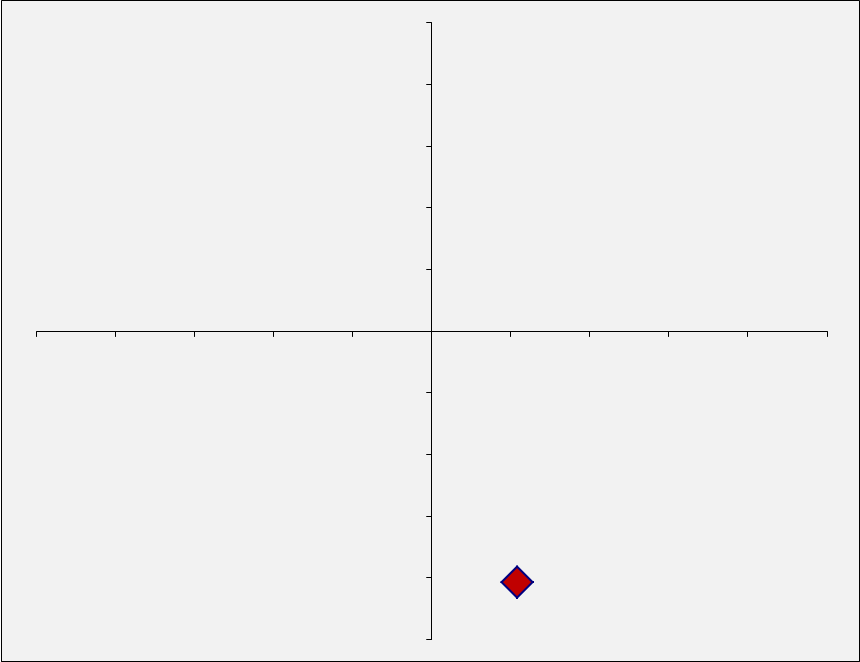 PERFORMANCE
MAGI
PERFORMANCE
MAGI
Progressive
Conservative
PARACLETE
HEARTH & HOME
HEARTH 
AND HOME
PARACLETE
Settled
113
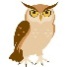 MAGI CultureTheologically “PROGRESSIVE” and adaptable
Performance CultureTheologically “conservative” and adaptable
PARACLETE CultureTheologically “PROGRESSIVE” and SETTLED
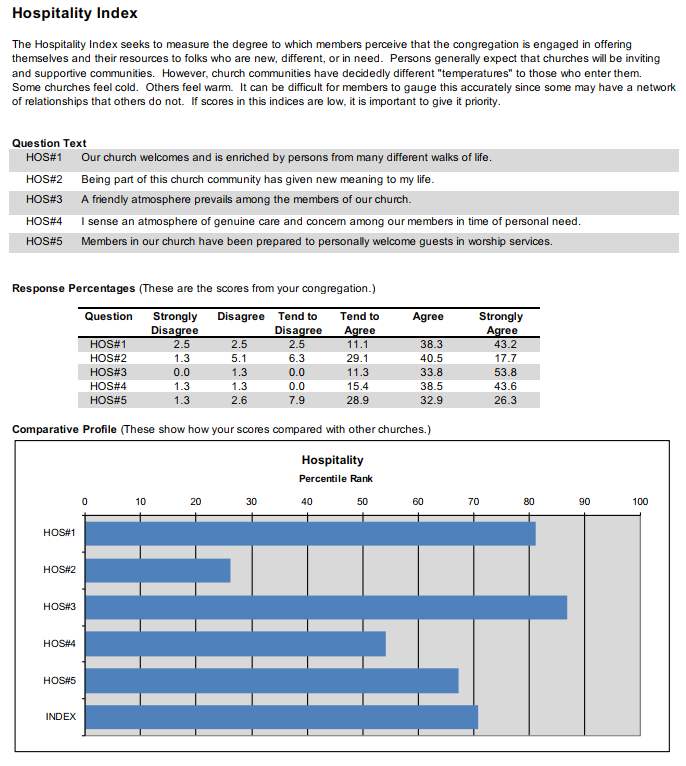 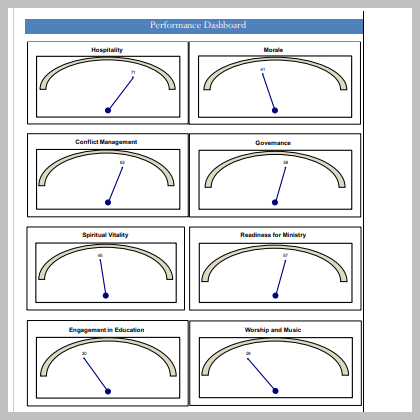 Promise #1
We will create a church where worship experiences are exceptional in their ability to inspire, engage and enrich our spiritual lives.
Promise #2
We will create a church experience where involvement is good for the soul instead of leading to disillusionment or disappointment.
Promise #3
We will create a church experience where every person understands the significance of his or her life in the universe and is supported in fulfilling the purpose for which they were born.
Promise #4
We will create a church experience where people live in peace with one another by resolving conflict in ways that are respectful and restorative.
Promise #5
We will create a church where persons experience leaders who listen deeply with open hearts and make courageous decisions with good intentions.
“Americans want a spirituality that is relevant, that changes people, and that really makes a difference in this world.”
Richard Rohr